KAIZEN NO :- 12
ACTIVITY
KK
QM
PM
JH
SHE
OT
DM
E&T
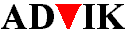 KAIZEN  IDEA SHEET
P15
TPM CIRCLE NAME:
LOSS NO. / STEP
DEPT :- MACHINE  SHOP
RESULT AREA
P
Q
A,B,C
C
D
S
M
CELL:-  Grinding
CELL NAME:- A225 Gear
MACHINE / STAGE :-   Microsmatic Grinding
OPERATION  :-  O.D Grinding.
KAIZEN THEME :  To reduce cleaning time in JH at A225 Gear Grinding operation.
IDEA :-  Big tray.
COUNTERMEASURE:- Tank size modified as per the Requirement.
BENCHMARK
Slush on Floor
Problem / Present Status :-
Heavy coolant spillage at A225 Gear grinding machine causes cleaning time 10 minutes / shift
TARGET
Floor should be clean
KAIZEN START
18.04.2016
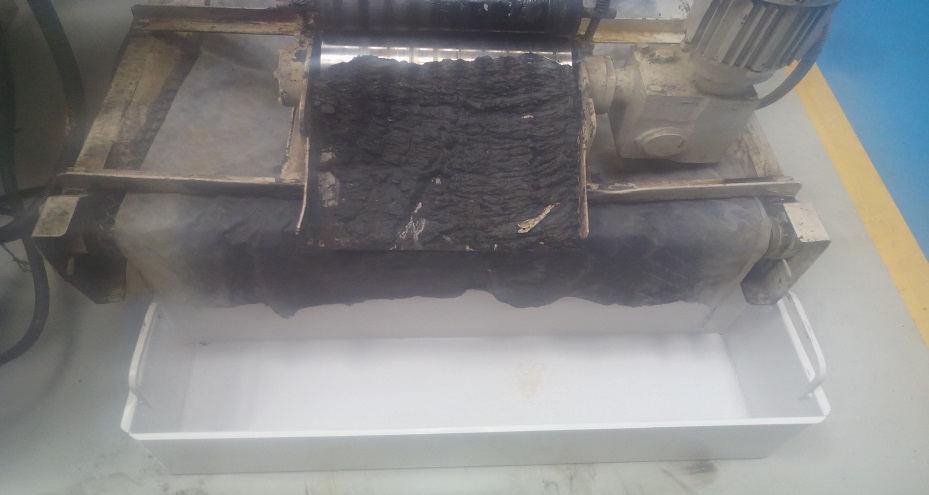 TDC
29.04.2016
KAIZEN FINISH
TEAM MEMBERS  : 1. Dinesh Kakad
	     2. Sandip Jagtap
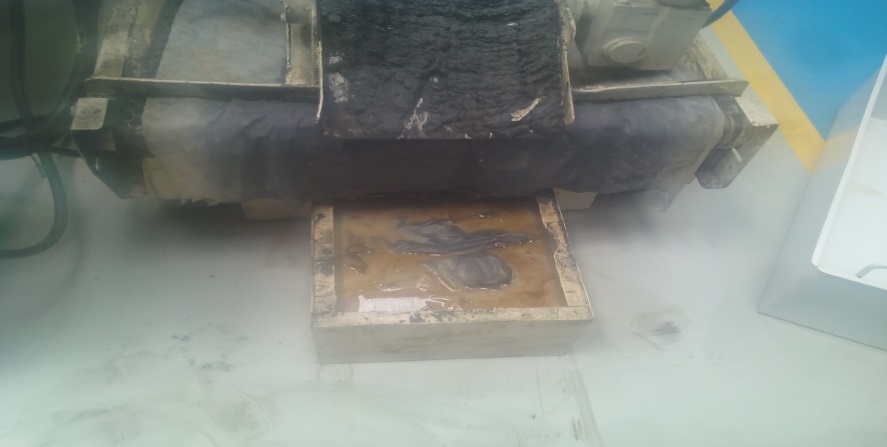 BENEFITS :-
1. Machine availability increased by 10 min / shift.
2. 1S & 2S score improved.
KAIZEN SUSTENANCE
After
WHY - WHY ANALYSIS :- 
Why1 :- Cleaning time required 10 minutes.
Why2:- Heavy sludge spillage near dust separator. 
Why3:-  Dust collecting tray is of small size.
Why4 :- Basic design of Sludge tray is Small.
WHAT TO DO:-  Use only Modified Tank


HOW TO DO:- N.A
RESULT :-



Grinding Slush spillage Avoided.
House Keeping Improve.
ROOT CAUSE :- Small tray.
REGISTRATION NO. & DATE : 29.04.2016
SCOPE & PLAN FOR HORIZONTAL DEPLOYMENT
REGISTERED BY :-  Sandip Jagtap
SR.
NO.
CELL
TARGET
RESPONSIBILITY
STATUS
MANAGER’S SIGN :-  D. Y. Pawar
---
------
1
----
-----